Nanjing 
Audit 
University
南京审计大学·夏
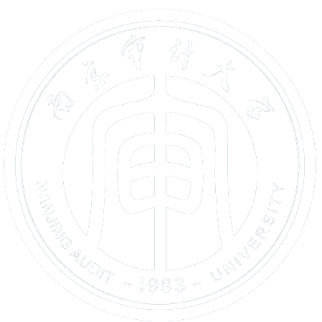 NAU
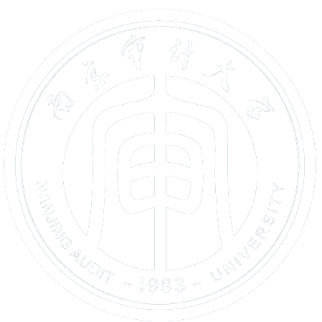 01.点击编辑文本
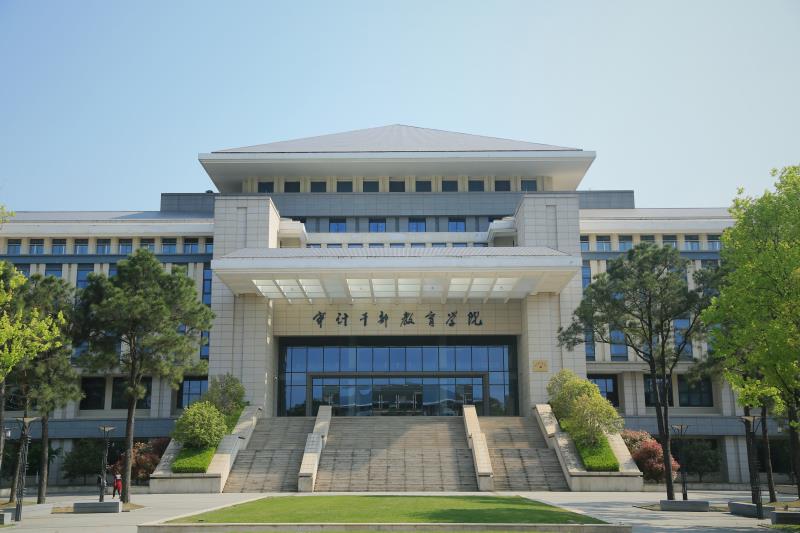 01.点击编辑文本
01.点击编辑文本
01.点击编辑文本
01.点击编辑文本
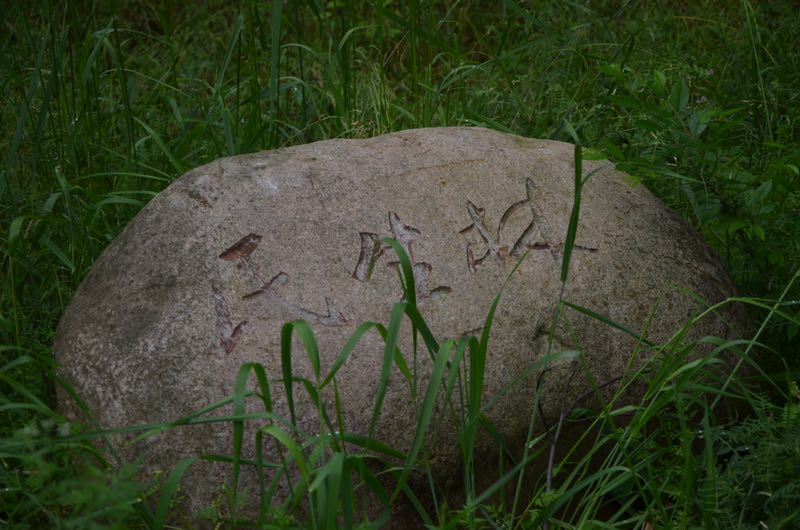 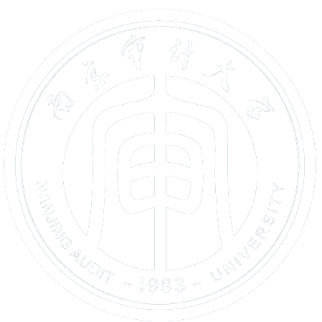 Lorem ipsum dolor sit amet, consectetur
Nanjing Audit University
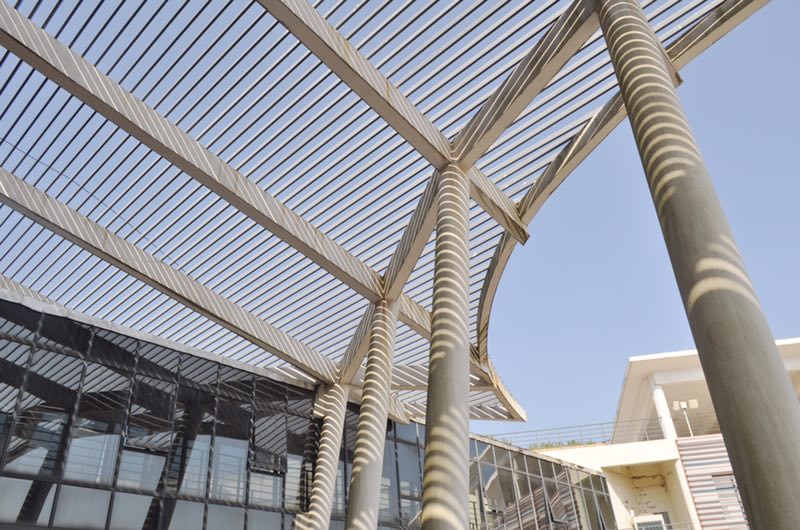 Lorem ipsum dolor sit amet, consectetur
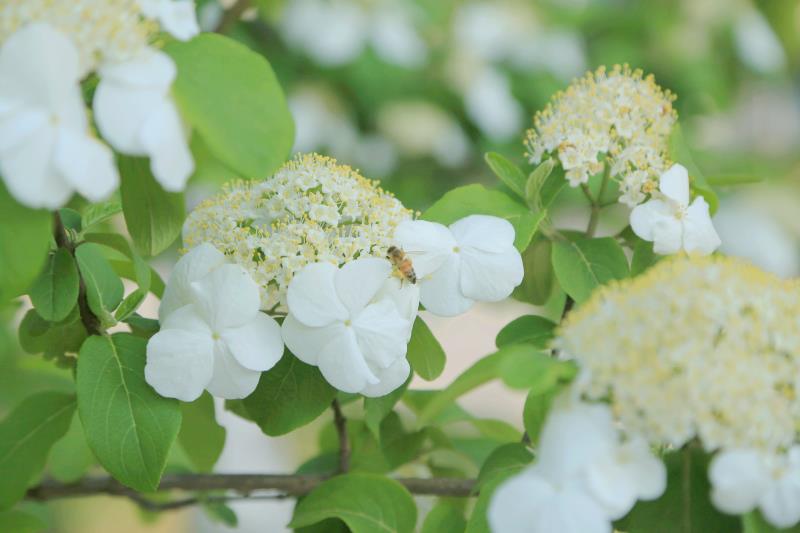 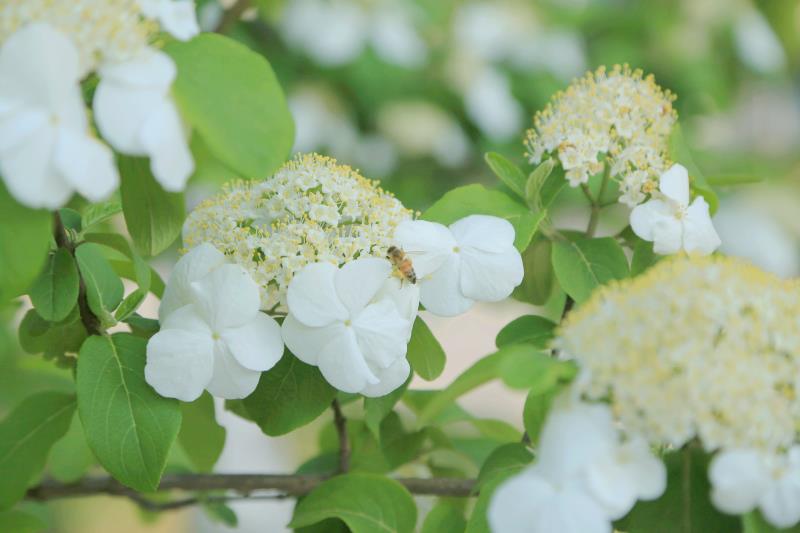 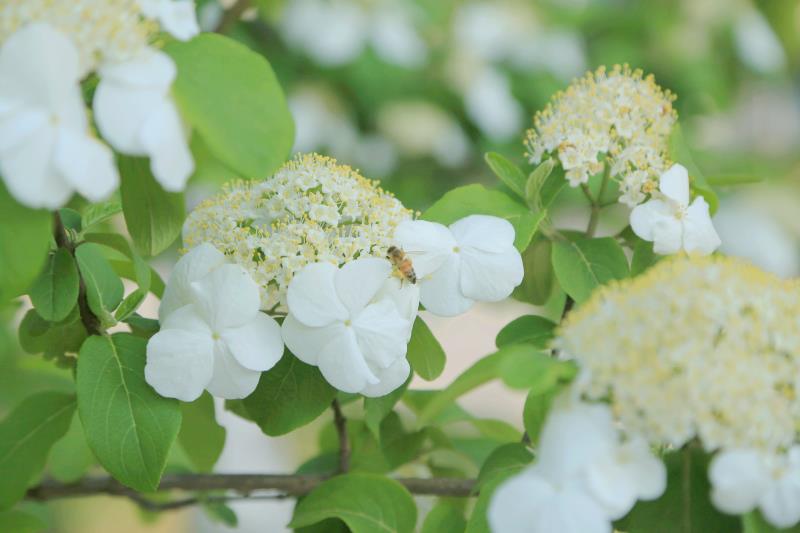 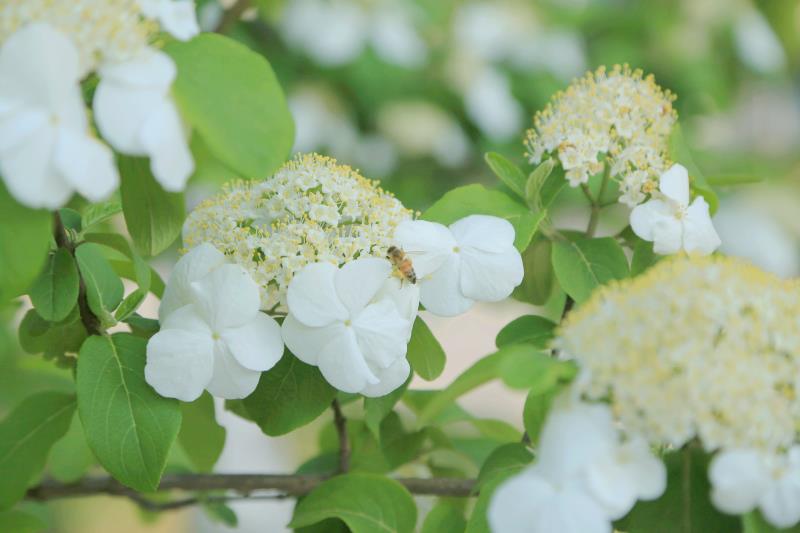 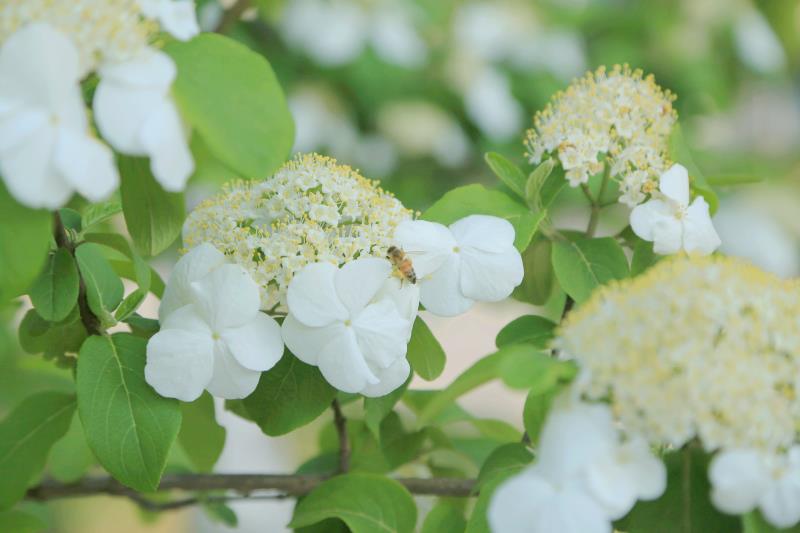 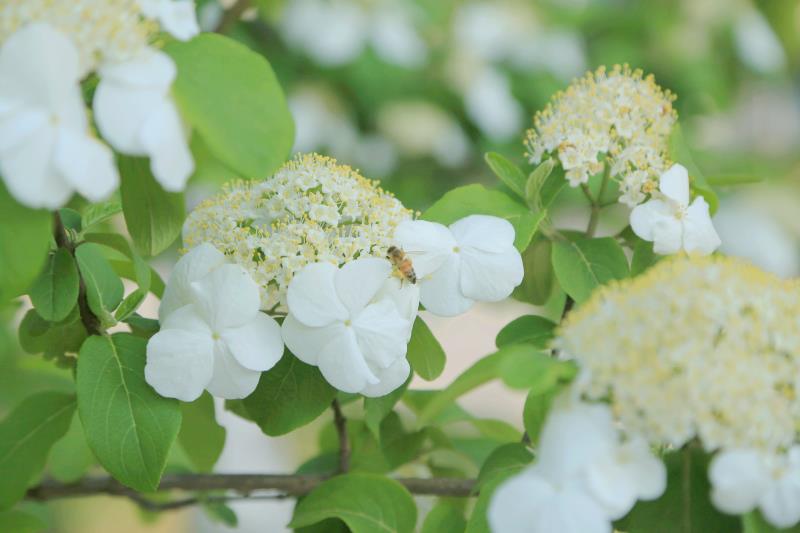 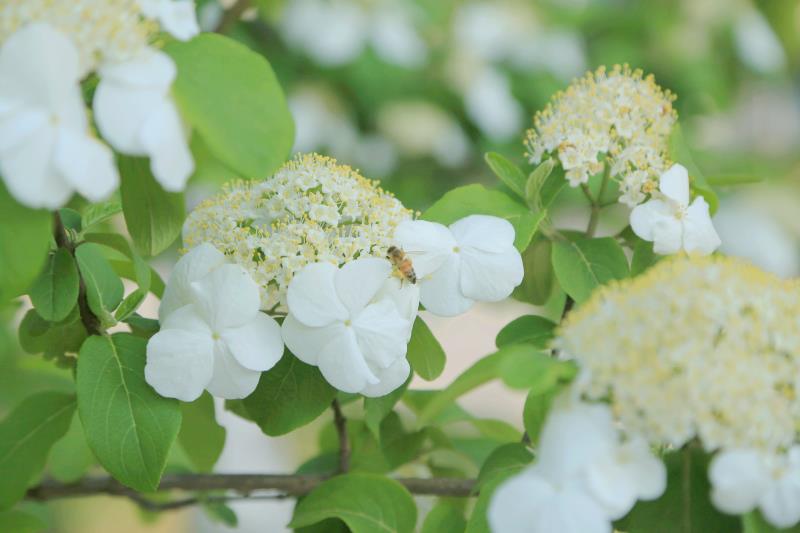 诚信  求是
笃学
致公
         NAU
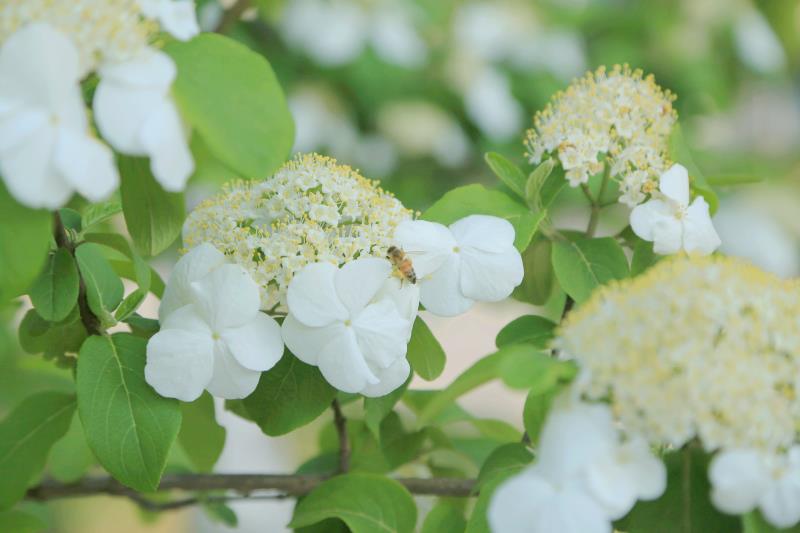 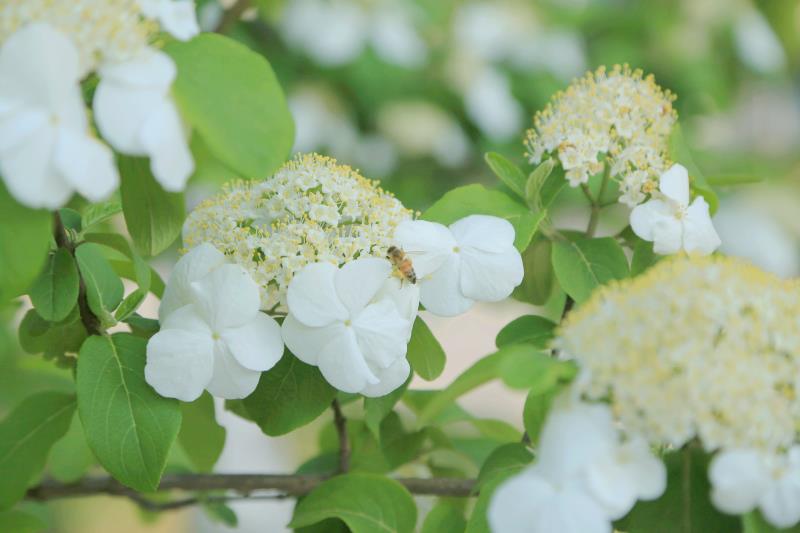 NAU
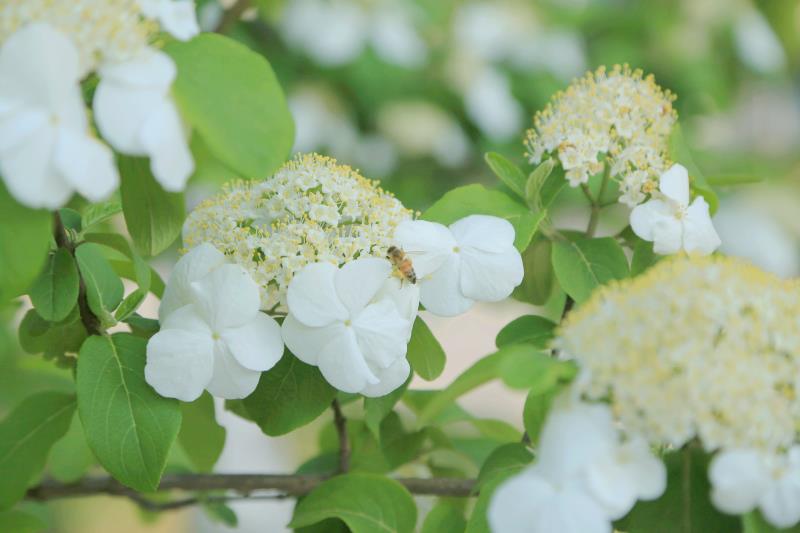 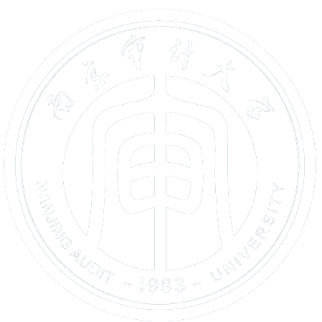 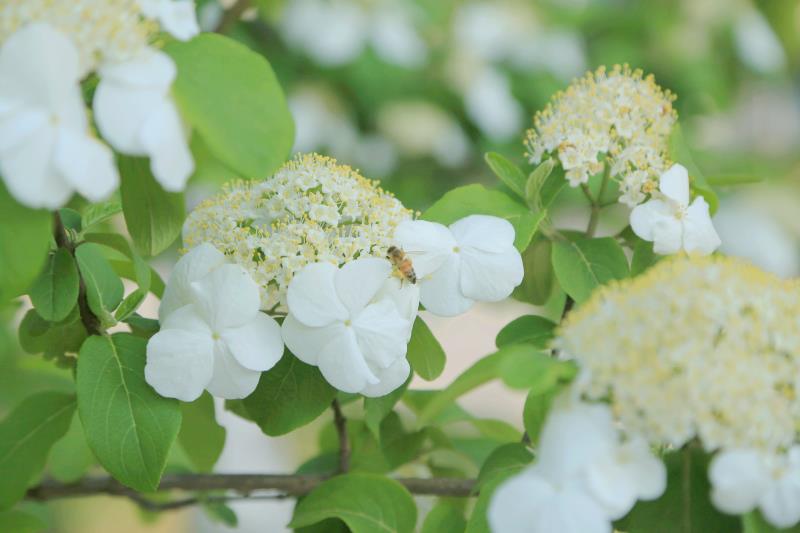 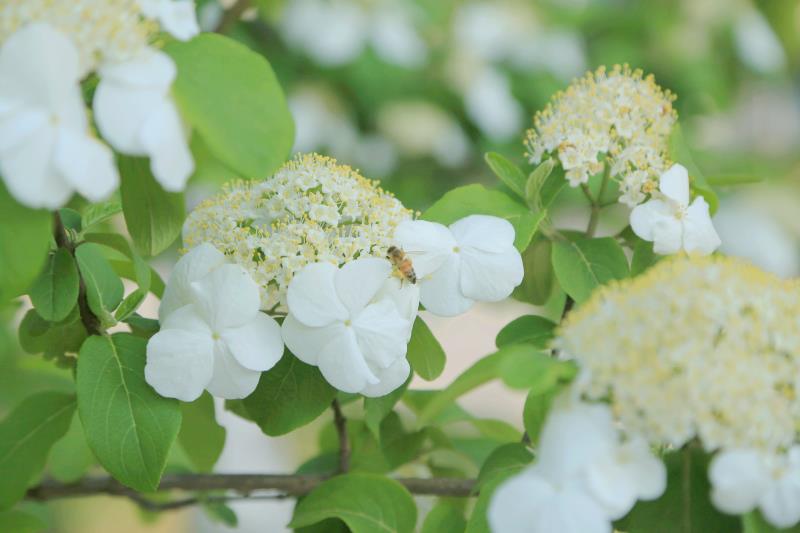 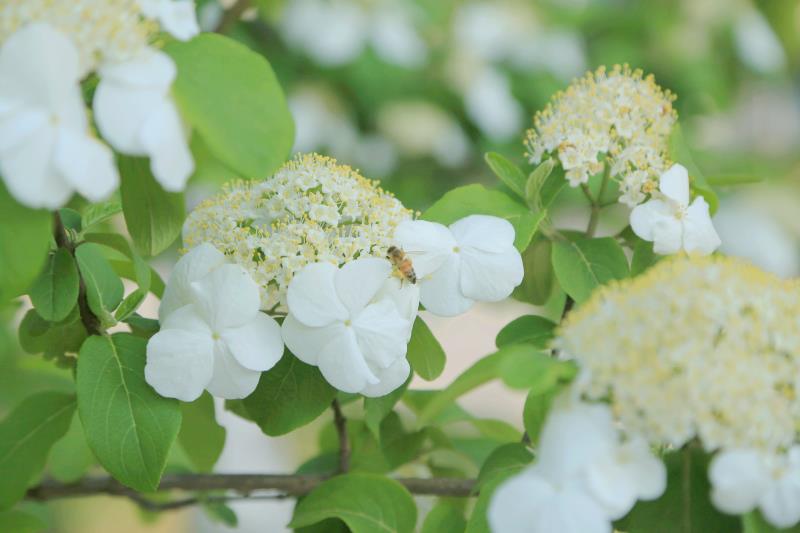 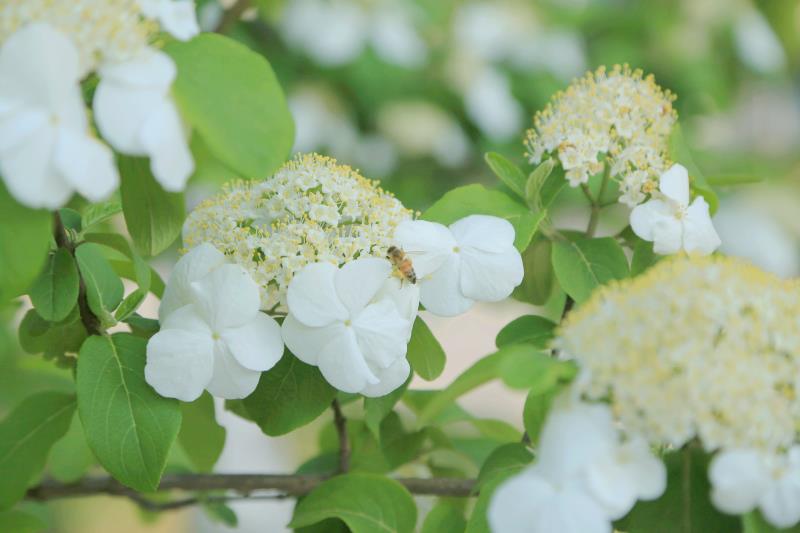 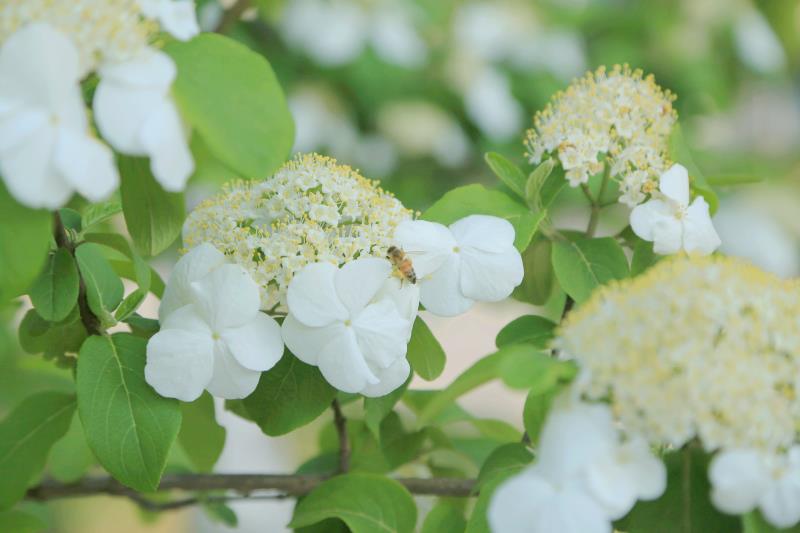 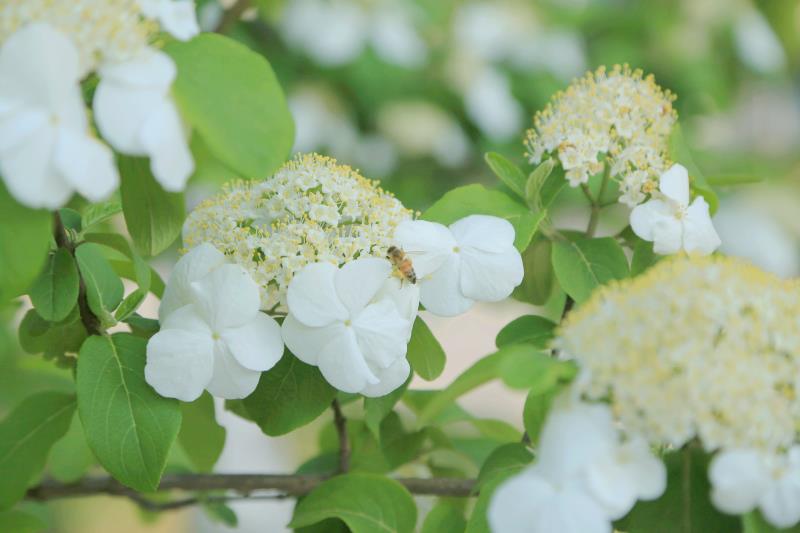 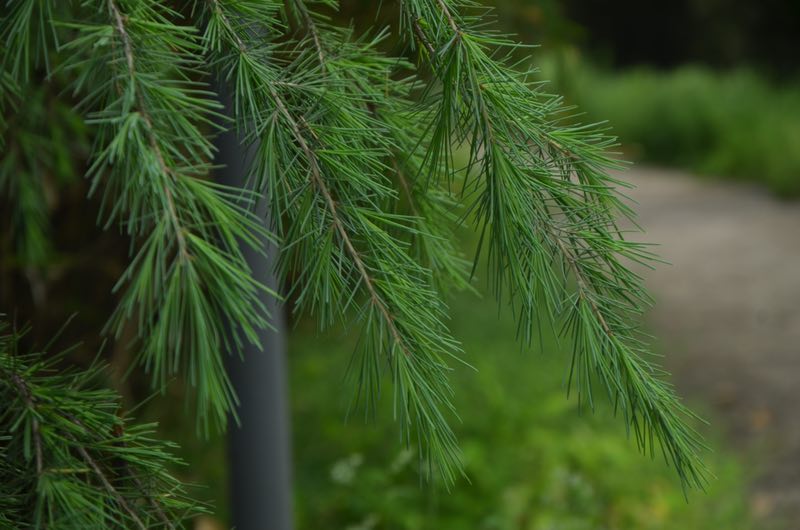 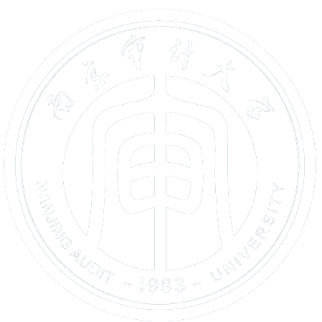 LOREM
Lorem ipsum dolor sit amet, consectetur
Lorem ipsum dolor sit amet, consectetur
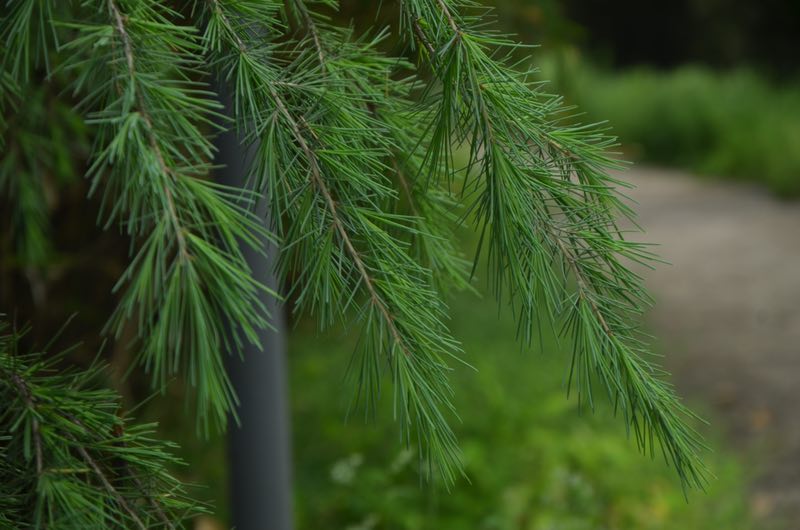 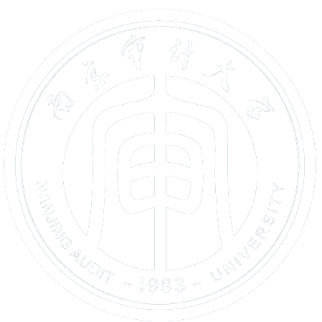 LOREM
LOREM
LOREM
LOREM
Lorem ipsum dolor sit amet, consectetur
Lorem ipsum dolor sit amet, consectetur
Lorem ipsum dolor sit amet, consectetur
Lorem ipsum dolor sit amet, consectetur
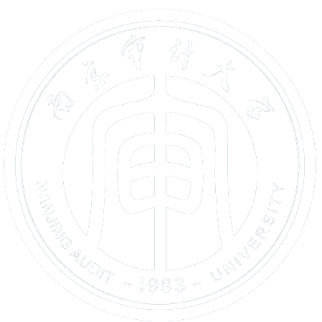 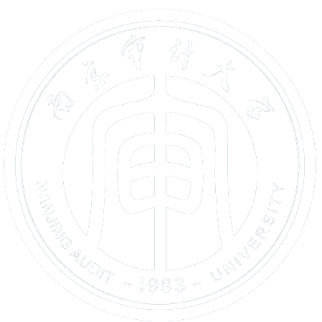 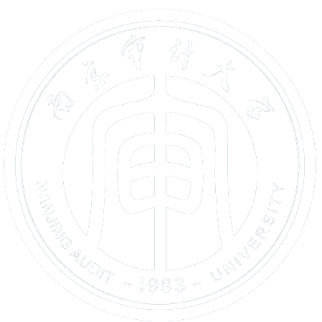 LOREM
LOREM
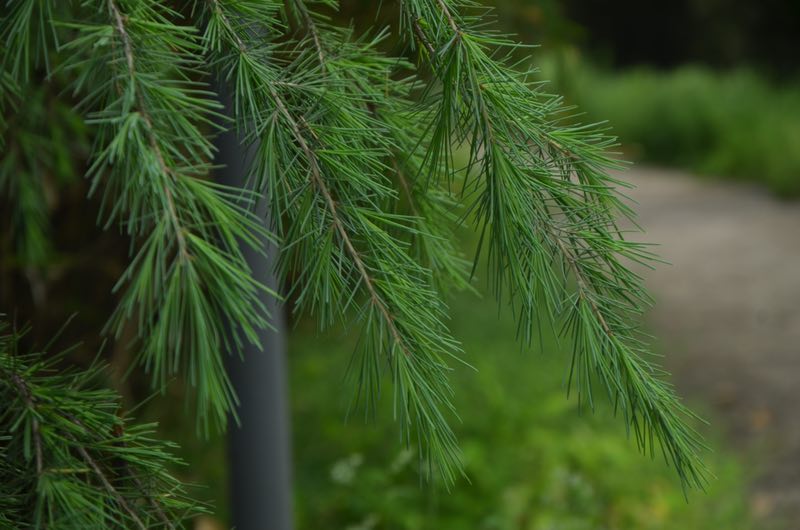 LOREM
LOREM
LOREM
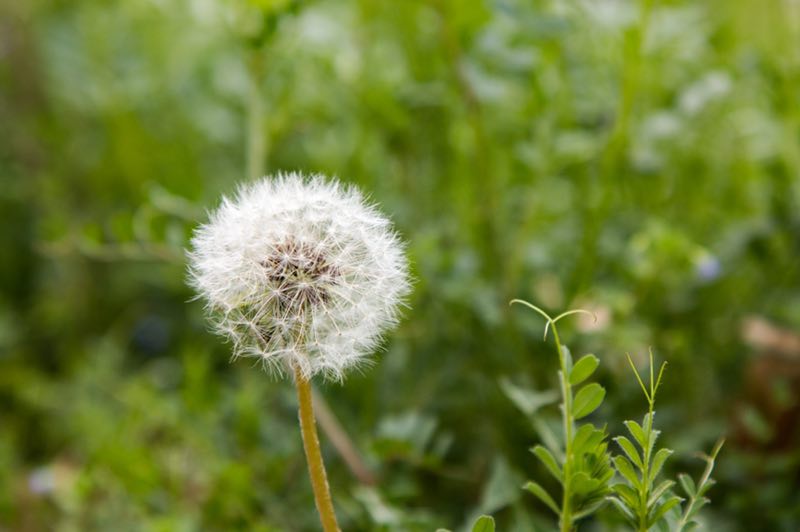 LOREM
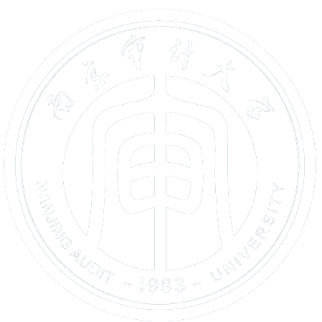 LOREM
LOREM
Lorem ipsum dolor sit amet, consectetur
LOREM
Lorem ipsum dolor sit amet, consectetur
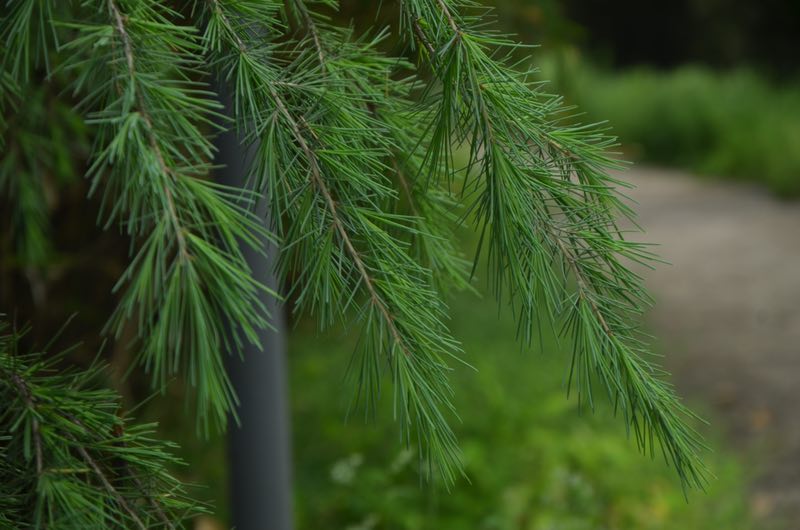 LOREM
Lorem ipsum dolor sit amet, consectetur
LOREM
Lorem ipsum dolor sit amet, consectetur
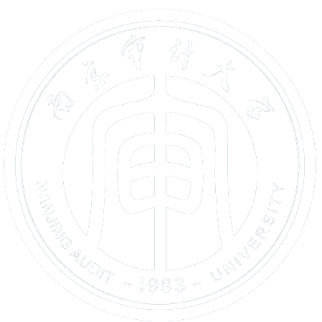 LOREM
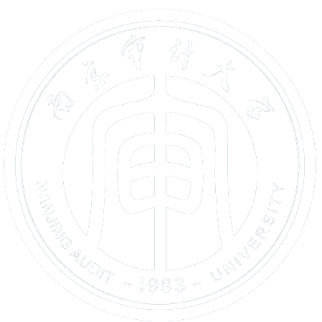 Lorem ipsum dolor sit amet, consectetur
Lorem ipsum dolor sit amet, consectetur
LOREM
LOREM
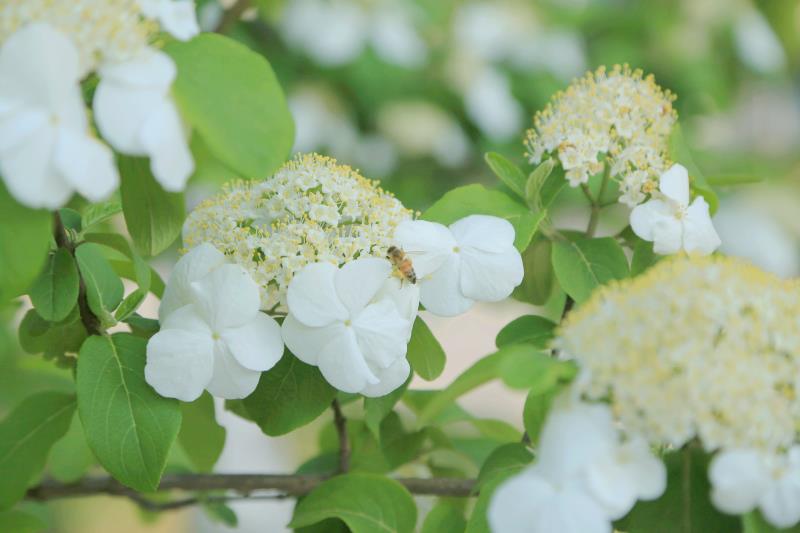 Lorem ipsum dolor sit amet, consectetur
LOREM
LOREM
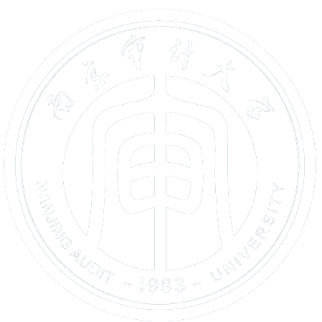 LOREM
LOREM
LOREM
LOREM
LOREM
LOREM
LOREM
LOREM
LOREM
LOREM
LOREM
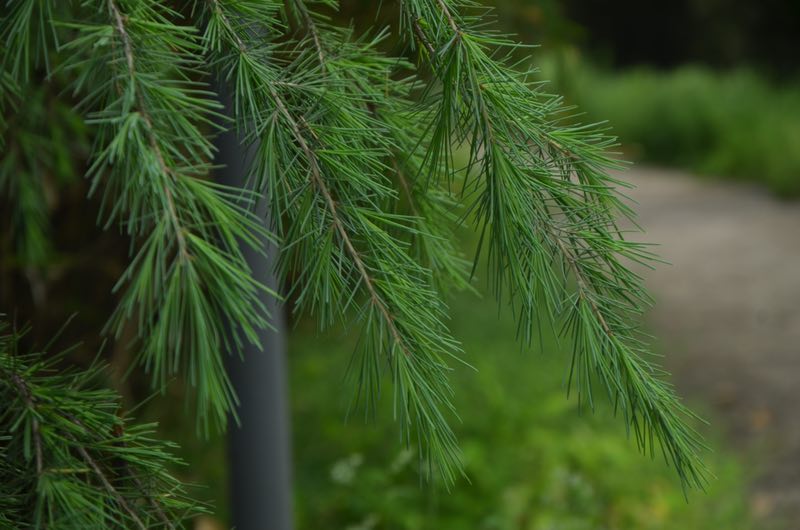 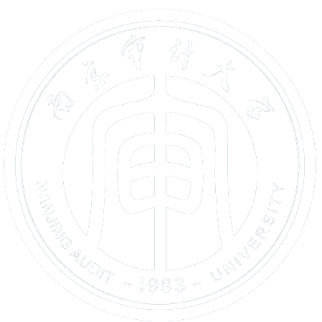 联系我们
CONTACT US